وزارة التعليم العالي و البحث العلميجامعة 8 ماي 1945 قالمةكلية العلوم الاقتصادية والتجارية وعلوم التسييرقسم العلوم التجاريةسنة ثانية ليسانس
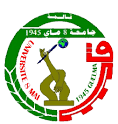 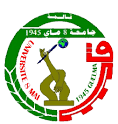 المقدمة
تحت إشراف الدكتورة
حاجي أسماء
من إعداد الطالبتين
عطايلية ملاك  
بن يحي أية
خطة البحث
المقدمة
المبحث الأول  : ماهية المقدمة
     المطلب الأول : تعريف المقدمة
      المطلب الثاني : خصائص المقدمة
      المطلب الثالث : أهمية المقدمة 
المبحث الثاني : عناصر المقدمة
    المطلب الأول : التمهيد والإشكالية الرئيسية
     المطلب الثاني : الأسئلة الفرعية والفرضيات
     المطلب الثالث : أهداف وأهمية البحث العلمي
     المطلب الرابع : المناهج المتبعة في البحث العلمي
الخاتمة
المقدمة
إن الباحثين الذين يقومون بدراسات علمية في كل مشروع بحث للتوصل إلى أهم النتائج يتبعون خطوات منهجية معتمدة فيجتهدون للتقيد بقواعدها وتطبيقها. ومن أهم هذه الخطوات المقدمة فهي أساس البحث العلمي و مرتكزه فلا يمكن الحديث عن بحث خال من المقدمة لكونها مفتاح الوضوح فهذه الأخيرة لها منهجا علميا وخطوات مضبوطة قد تختلف باختلاف منهج الباحث ومحاور بحثه واجتهاده لكن هذا لا ينقس من قيمتها في البحث. فالبحث دون مقدمة كالكتاب دون عنوان يتعمق القارئ فيه دون معرفة أساس الموضوع.
المبحث الأول : ماهية المقدمة
المطلب الأول: تعريف المقدمة
هي الجزء الأول من البحث التي يقوم الباحث فيها بكتابة الفكرة الرئيسية للموضوع الذي يبحث عنه أو باختصار هي التي توضح للقارئ غرض البحث
المطلب الثاني : خصائص المقدمة
ترتيب وترقيم عناصر المقدمة
الإيجاز والاختصار فيها لتتضمن العناصر الأساسية فقط
تكون مشوقة ومثيرة لاهتمام القارئ
تكتب في نهاية البحث لعرض كافة الجوانب دون السهو عن نقطة ما
المطلب الثالث: أهمية المقدمة وأهمية كتابة عناصرها
أهمية كتابة عناصر المقدمة
أهمية المقدمة
تعد المقدمة من أهم أجزاء البحث حيث تلعب دورا حاسما في إبراز الموضوع بشكل عام للقارئ في تعرف القارئ بالمشكلة المطروحة وتستدرج اهتمامه للاستمرار بقراءة البحث. تساعد مقدمة البحث في توضيح أهمية المشكلة التي يناقشها وتسلط الضوء على جديتها وأثرها في المجال الذي يتناوله الباحث. كذلك تساعد في رسم صورة دافعة لأغراض وأهداف البحث.
كما تكمن أهمية المقدمة في عدة نقاط أيضا
جذب الانتباه
تحديد الموضوع
تقديم السياق
بيان الأطروحة 
تهيئة القارئ
إعطاء انطباع أولي للجنة المشرفة عن الباحث وقدراته العلمية والأكاديمية
القدرة على إقناع اللجنة المشرفة بالعرض
تشجيع القارئ على استكمال قراءة البحث من خلال العرض الجيد
جذب القارئ والمشرفين من خلال صياغة مقدمة جيدة
المبحث الثاني : عناصر المقدمة
تعريف الإشكالية الرئيسية
المطلب الأول: التمهيد والإشكالية الرئيسية
التمهيد
الجزء الرابط بين المقدمة والبحث.هو الذي يقوم بتهيئة القارئ للدخول في أعماق البحث يتناول مجموعة من الأفكار لها علاقة بالموضوع فمن التمهيد يستطيع القارئ اخذ فكرة عن البحث.
هي تساؤل يشير إلى هدف البحث ويتيح للباحث مجالا واسعا للبحث والتوسع من اجل الوصول إلى الإجابة. وهي أيضا مسالة تحتاج إلى توضيحات يتم صياغتها على شكل جملة استفهامية تعبر عن عنوان الموضوع.
مواصفات الإشكالية
”
كيفية صياغة الإشكالية:
أهمية الإشكالية
تتم صياغتها استنادا إلى عنوان البحث بأسلوب علمي وبلغة سليمة توحي للقارئ مدى العمق النظري والصلة العلمية والمنهجية في تصور كل ما يتعلق بالموضوع وإبراز خصوصياته التي تميزه عن غيره
المحرك الأساسي الذي يرشد الباحث أثناء كتابة البحث
تساعد الباحث على تحديد الخطوات التي تليها كصياغة الفرضيات 
تساعد على التركيز في موضوع البحث والإلمام به وحصره حول المتغيرات الأساسية وتجنب الأمور الخارجة عن الموضوع
الوضوح  تكون الإشكالية واضحة ودقيقة ومصاغة بلغة سليمة
القابلية للبحث آن تكون واقعية وقابلة للاختبار علميا 
الملائمة لها صلة بموضوع البحث ومحددة بدقة للتمييز بين متغيرات البحث
المطلب الثاني : الأسئلة الفرعية والفرضيات
الفرضيات
الأسئلة الفرعية
.؟
الأسئلة الفرعية هي تجزئة لسؤال الإشكالية المطروحة. كما تعتبر أيضا أسئلة ثانوية تستخدم لتحليل واستكشاف جانب معين من السؤال الرئيسي 
تساعد في توضيح الإشكالية الرئيسية وتوفير اتجاه أكثر تحديدا للبحث.
الفرضيات هي توقعات تبنى على أساس معلومات معينة.
يمكن اعتبارها إجابة مؤقتة على الأسئلة الفرعية ويتم اختيارها من خلال جمع البيانات وتحليلها.
إذا تم إثبات الفرضية يمكن اعتبارها صحيحة وإذا لم يتم إثباتها قد يتم تعديلها أو رفضها
المطلب الثالث : أهداف وأهمية البحث العلمي
,
أهداف البحث
أهمية البحث
يساهم البحث العلمي في زيادة خبرة الباحث في إجراء البحوث العلمية كما يزيد من معرفته ويساعد على التوصل إلى حقائق جديدة ومفيدة
هي النتائج التي سيتوصل لها الباحث في النهاية. إلا انه يتم صياغة تلك النتائج في صورة أهداف توضح كجزء من خطة البحث
تعزز ثقة الباحث بنفسه فيصبح قادرا على تجاوز العوائق في أبحاثه العلمية
تزيد من رغبة الباحث في القراءة والبحث والقيام بدراسات دقيقة للتوصل إلى أهم النتائج
المطلب الرابع : المناهج المتبعة في البحث العلمي
المنهج الوصفي
المنهج التطوري
المنهج التاريخي
المنهج التجريبي
هو المنهج الذي يعمل على دراسة وتحليل الظاهرة وتحديد مكوناتها كما يعمل على وصف طبيعة العلاقة المكونة لها
يقوم بدراسة الظواهر والوقائع في سياقها التاريخي
يدرس الظواهر أثناء تغيرها وتطورها من فترة إلى أخرى
ملاحظة تغييرات   الظاهرة المدروسة وتفسيرها
خصائصه
خصائصه
خصائصه
خصائصه
يقوم بالدراسة والتعرف على أبعاد الظاهرة المدروسة
تحليل وتفسير الحقائق
دراسة الظاهرة في زمان ومكان معين
يعتمد على السجلات والوثائق التاريخية
تحليل الوثائق التاريخية وربطها بما يقابلها من حقائق
يتبع سيرة حياة الظاهرة وتطورها عبر الزمن
إحداث تغييرات وتعديلات على الظروف والعوامل المحيطة بالظاهرة
الخاتمة